Presentation Software&&Authoring Systems
Nguyễn Khắc Văn
vannk@hcmup.edu.vn
Trình Chiếu Trong Giảng Dạy và Học Tập
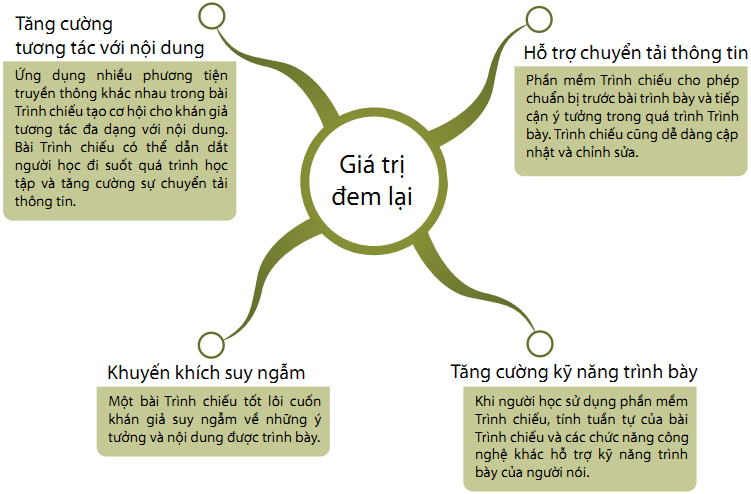 2
Edited By: Nguyen Khac Van
Presentation Software && Website
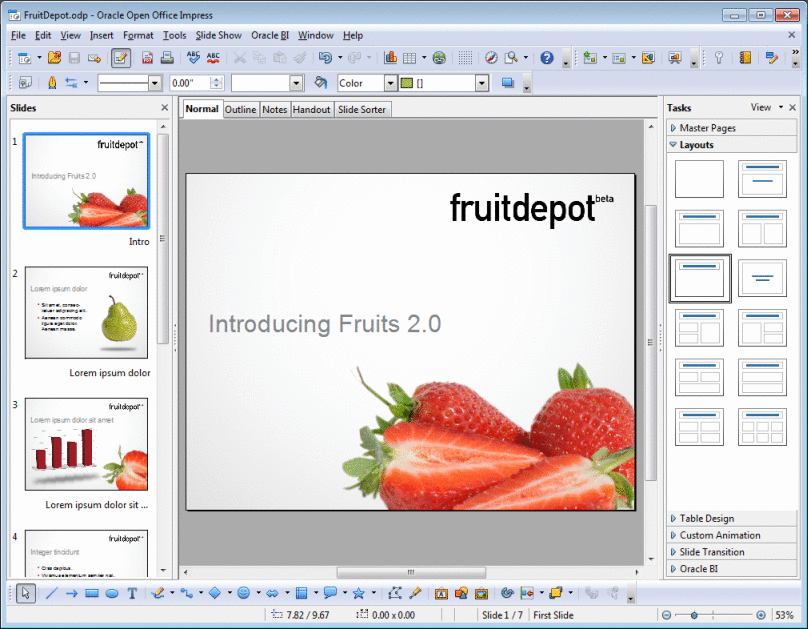 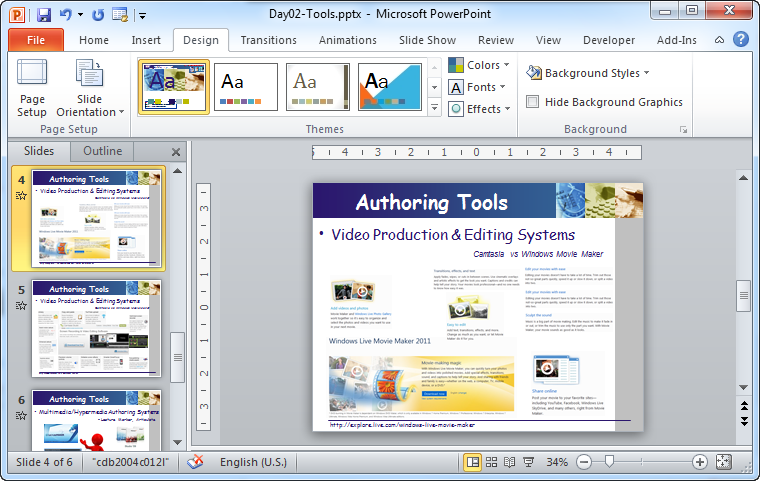 2
1
3
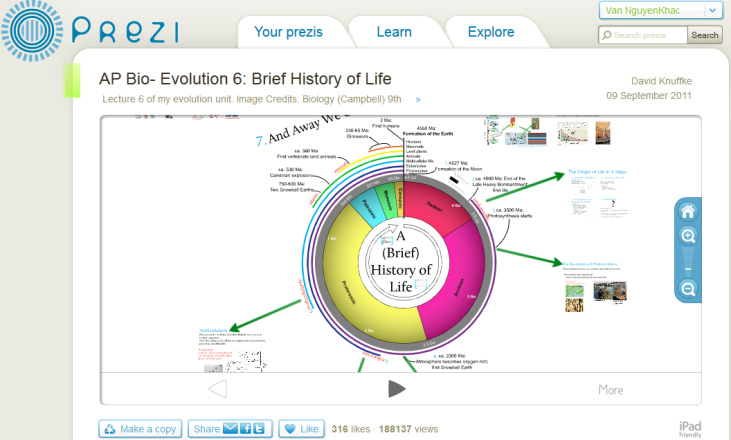 4
Other Tools
3
Edited By: Nguyen Khac Van
Presentation
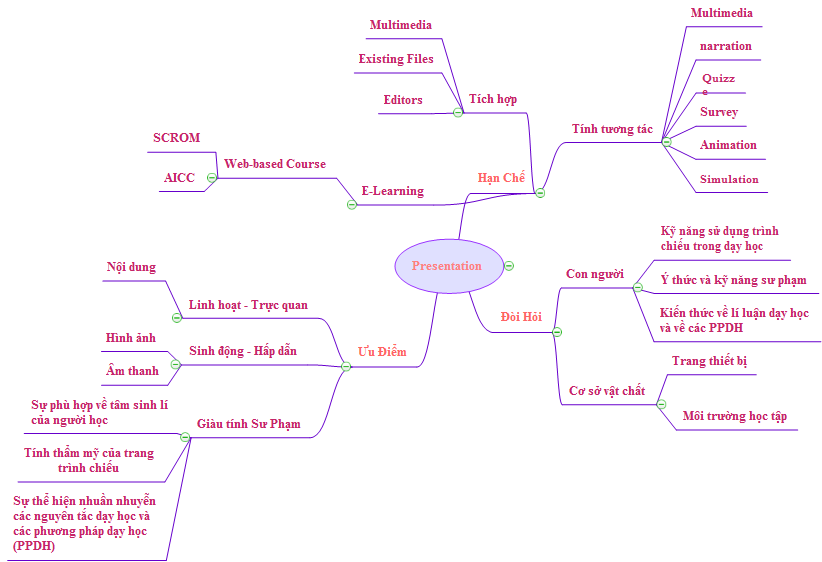 4
Edited By: Nguyen Khac Van
Presentation Software && Website
How to Improve interaction in Presentation
Có thể tạo bài giảng để học sinh tự học, bằng cách ghi lại lời giảng, hình ảnh bạn giảng bài, chèn các câu hỏi tương tác, chèn các bản flash, chèn các hoạt động ghi lại từ bất cứ phần mềm nào khác qua flash, và có thể đưa bài giảng lên giảng dạy trực tuyến
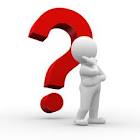 5
Edited By: Nguyen Khac Van
Presentation Software && Website
Adobe Presenter giúp chuyển đổi các bài trình chiếu powerpoint sang dạng tương tác multimedia, có lời thuyết minh(narration), có thể câu hỏi tương tác (quizze) và khảo sát (surveys), tạo hoạt động điều khiển dẫn dắt chương trình (animation), và tạo mô phỏng (simulation) một cách chuyên nghiệp.  Điều khẳng định là Adobe Presenter tạo ra bài giảng điện tử tương thích với  chuẩn quốc tế về eLearning là AICC, SCORM 1.2, and SCORM 2004
Articulate Presenter ’09 (AP9) là bộ tiện ích hỗ trợ việc tạo bài trình diễn sinh động, cung cấp khá nhiều công cụ hữu ích và độc đáo mà MS PowerPoint không có, như: chèn Flash, xuất tập tin trình diễn ở dạng Flash, chèn game, chèn thuyết minh, tạo đánh dấu, đính kèm tập tin,…
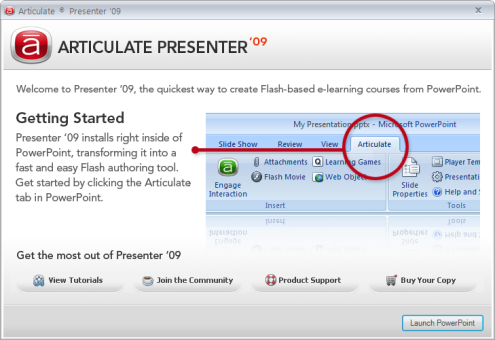 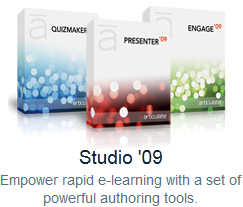 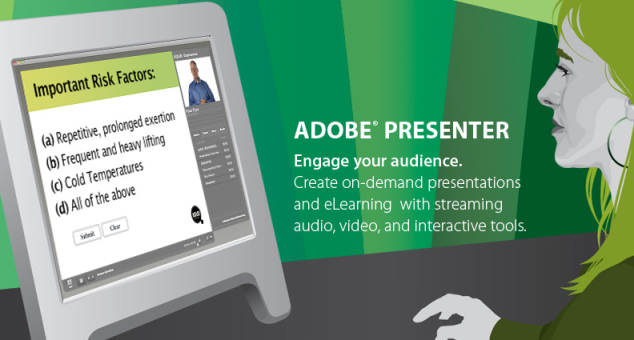 E-Learning
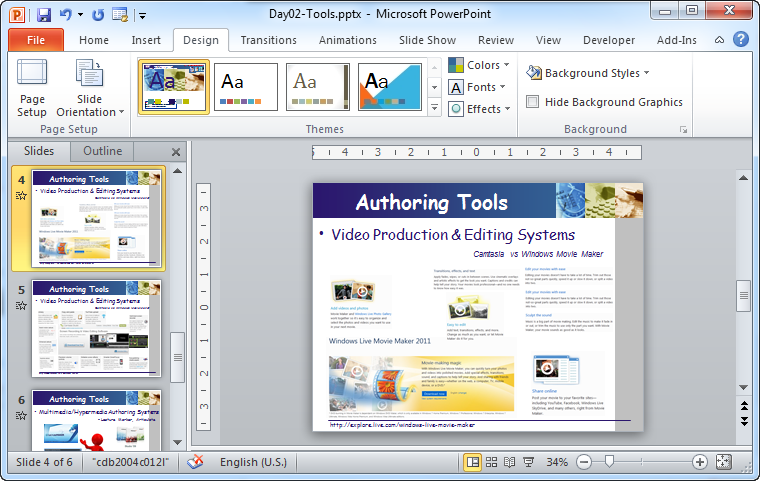 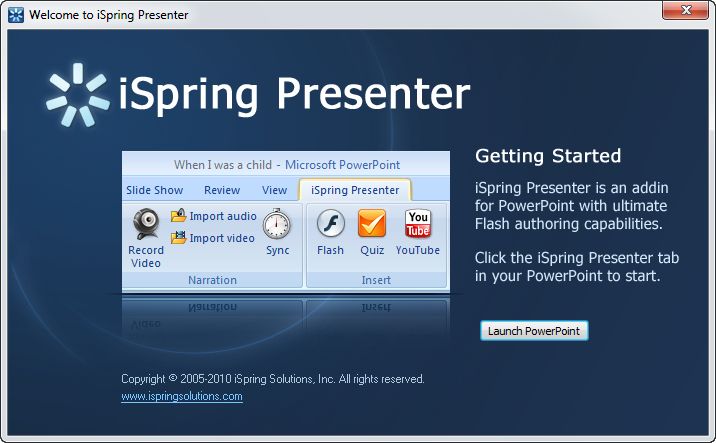 Improve interaction
6
Edited By: Nguyen Khac Van
[Speaker Notes: Có 3 công cụ mạnh nhất hiện nay được sử dụng đó là: Adobe Presenter,  bộ Articulate Studio,  bộ Ispring Presenter…
Mỗi công vụ có một thế mạnh riêng của nó, nhưng nhìn chung tất cả các công cụ này đều khắc phục và làm tăng được tính tương tác, hỗ trợ tạo ra các bài học điện tử trực tuyến một cách mạng mẽ và nhanh chóng
Tùy vào sở thích và tích cách của mỗi người mà chúng ta sẽ lựa chọn công cụ khác nhau, nhìn chung tất cả các công cụ này đều đáp ứng được cải thiện tính tương tác cho một bài giảng powerpoint truyền thống.]
Presentation Software && Website
Cải thiện đáng kể tính năng đóng gói sản phẩm theo dạng EXE (tự động) hay Flash 10 để xuất bản trực tuyến gói bài giảng điện tử (BGĐT) bằng theo thức FTP hay Email.
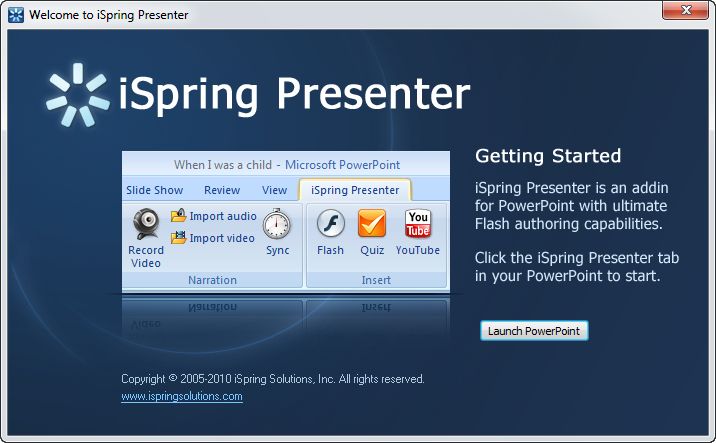 Giữ lại hầu như toàn diện nguyên mẫu các hiệu ứng mà bạn đã thiết kế trên Slide trình diễn của PP ở file kết quả đóng gói.
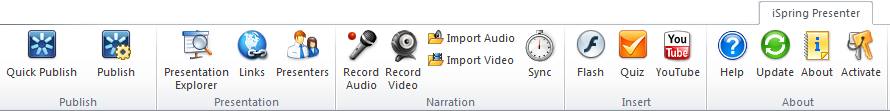 Chức năng QuizMaker tích hợp hỗ trợ tạo các mẫu bài tập tương tác “thực nghiệm” đa dạng và phong phú.
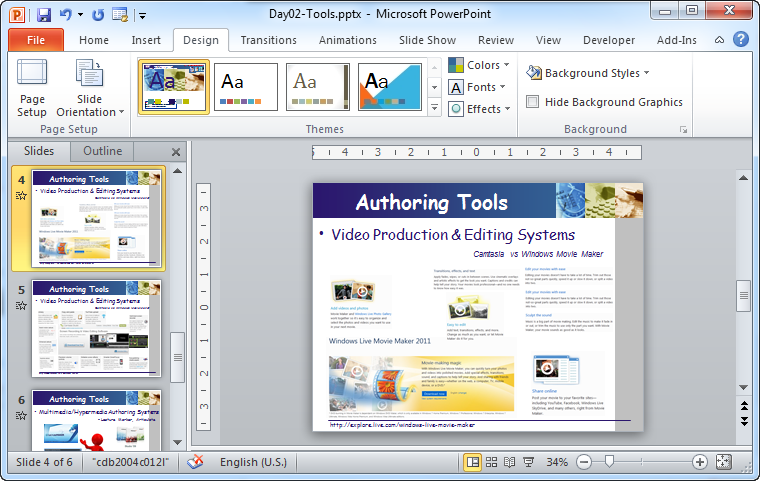 Hỗ trợ đóng gói BGĐT theo các chuẩn mới nhất hiện nay như SCROM 1.2, SCROM 2004, AICC rất tiện dụng cho việc chia sẽ trực tuyến.
An ultimate PowerPoint to Flash toolkit for creating secure online presentations and engaging e-Learning courses, quizzes and interactions in PowerPoint.
7
Edited By: Nguyen Khac Van
[Speaker Notes: ISPring là một công vụ tối ưu cho người sử dụng. Nó đem lại cho người dùng hầu như mọi thứ mà họ mong đợi: làm tăng tính tương tác cho bài trình chiếu, tạo ra các giáo trình, tài liệu điện tử trợ giúp việc học trực tuyến, bên cạnh đó, nó cho phép chúng ta tích hợp nhiều định dạng file vào bài trình chiếu: video, flash, âm thanh, hình ảnh, thu âm, ghi hình, tạo ra các bộ từ điển, giáo trình 3D…]
Presentation Software && Website
improve Interaction and e-Learning
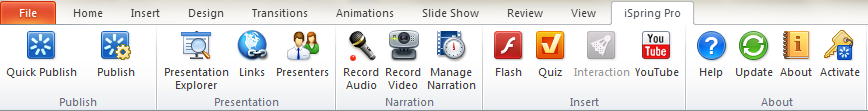 Tạo bộ câu hỏi trắc nghiệm (hỗ trợ 11 dạng trắc nghiệm khác nhau)
Ghi âm và video + trình đồng bộ + lời trích dẫn
Thêm Flash + video YouTube
Thêm thuyết trình thông tin và logo
Tạo điều hướng độc đáo kết hợp  thiết kế với giao diện tùy biến với trình chơi nhạc
…
Demo
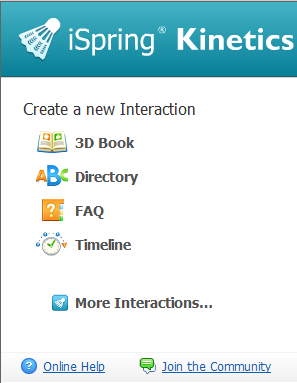 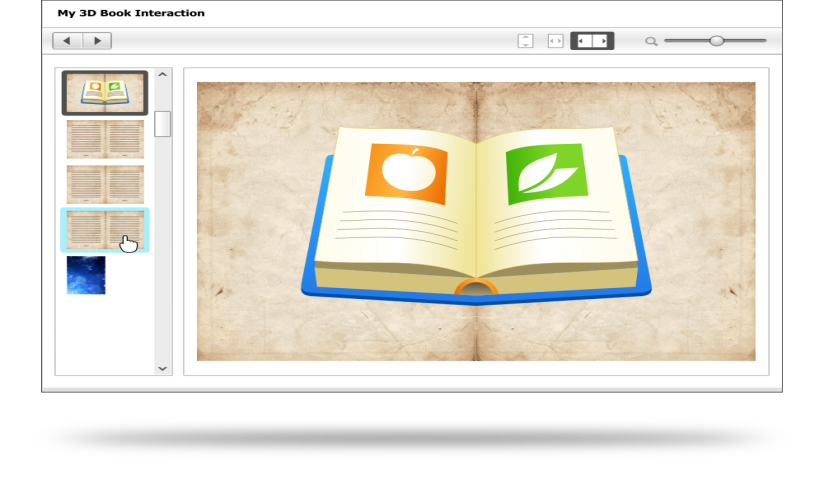 8
Edited By: Nguyen Khac Van
[Speaker Notes: Có thể nói với ISpring bạn có thể làm tăng tính hiệu quả và hấp dẫn cho bài trình bày một cách tối ưu.
Bạn có thể tích hợp…
Bên cạnh những ưu điểm tuyệt vời trên, cũng giống như bao chương trình khác, Ispring cũng có những nhược điểm riêng của nó.]
Presentation Software && Website
Nhược Điểm
Không hỗ trợ một vài hiệu ứng nâng cao trong PowerPoint như: Trigger,… khi Punish ra thành các tập tin Flash, XML,….
Có một số Animation hoặc Transition mở rộng trong PowerPoint… Cũng không được hỗ trợ trong ISPring … khi Punish ra thành các tập tin Flash, XML,….
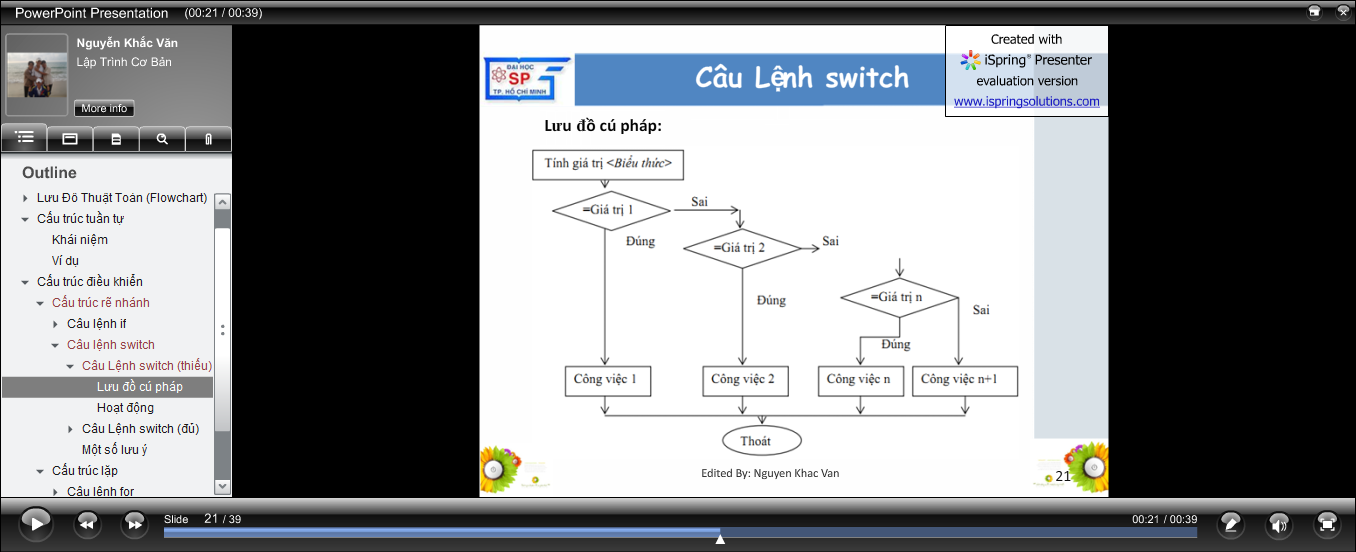 9
Edited By: Nguyen Khac Van
[Speaker Notes: Có thể nói với ISpring bạn có thể làm tăng tính hiệu quả và hấp dẫn cho bài trình bày một cách tối ưu.
Bạn có thể tích hợp…
Bên cạnh những ưu điểm tuyệt vời trên, cũng giống như bao chương trình khác, Ispring cũng có những nhược điểm riêng của nó.]
Các Bước Sử Dụng Ispring
10
Edited By: Nguyen Khac Van
[Speaker Notes: Vậy làm thế nào để sử dụng Ispring (một add-in) của powerpoint?]
Authoring Systems
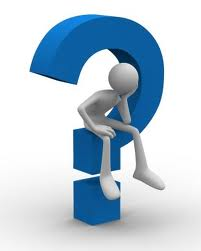 How to improve Integration and e-Learning for Presentation
11
Edited By: Nguyen Khac Van
Authoring Systems
Lecturemaker: Phần mềm tạo bài giảng điện tử, trực quan, thân thiện và dễ dùng. Phần mềm có các chức năng tương tự phần mềm PowerPoint và có một số điểm mạnh hơn như cho phép đưa vào file Flash, PDF, PowerPoint, website, ..., xuất ra nhiều định dạng EXE, SCORM, web, tạo trắc nghiệm,...
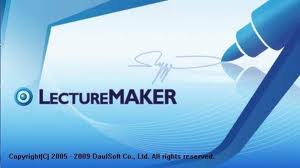 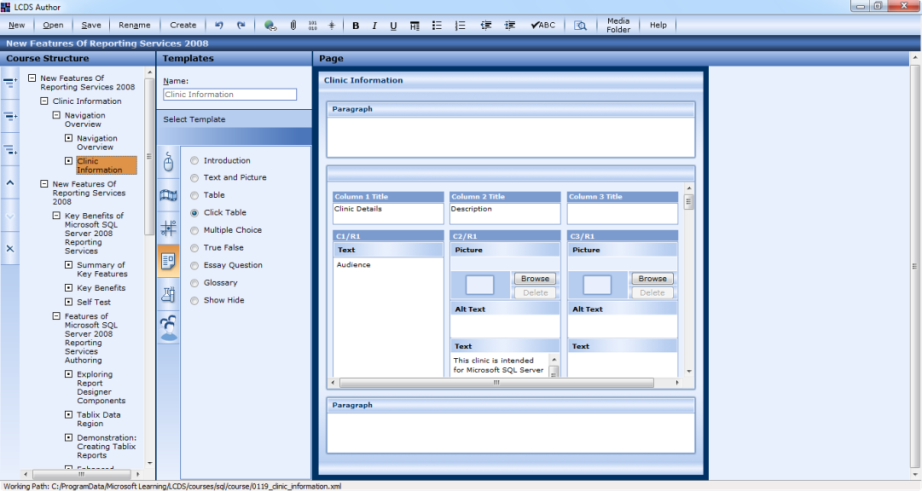 1
LCDS: Là phần mềm giúp chúng ta tạo giáo trình điện tử trực tuyến (nội dung, hình ảnh, âm thanh, video) – Có tính tương tác cao.
3
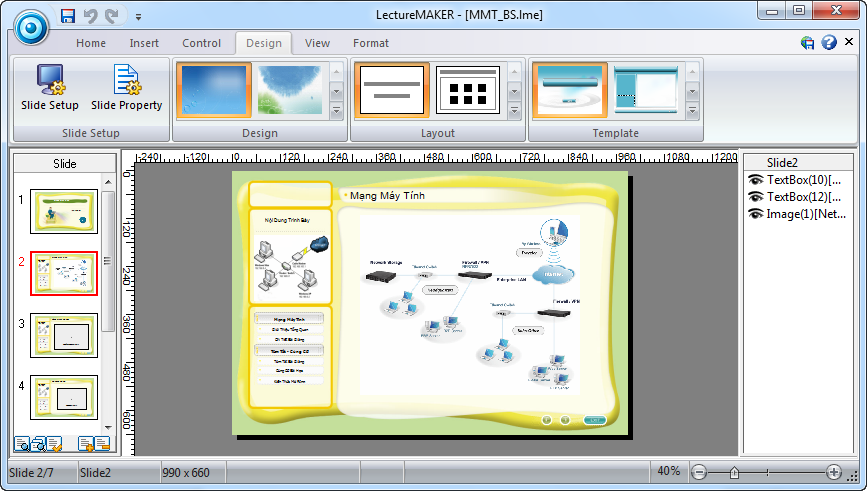 Improve integration and e-Learning
Violet: Giúp xây dựng các bài giảng điện tử (trực tuyến) một cách nhanh chóng. So với các phần mềm khác thì phần mềm VioLET chú trọng hơn trong việc tạo ra các bài giảng có âm thanh, hình ảnh, chuyển động và tương tác... VioLET có đầy đủ các chức năng dùng để tạo các trang nội dung bài giảng gống như PowerPoint như: Nhập các dữ liệu văn bản, công thức toán, các dữ liệu multimedia: ảnh, âm thanh, phim, hoạt hình Flash... Sau đó, lắp ghép các dữ liệu, sắp xếp thứ tự, căn chỉnh hình ảnh, tạo các chuyển động và hiệu ứng, xử lý các tương tác với người dùng.
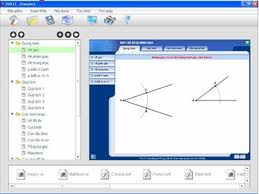 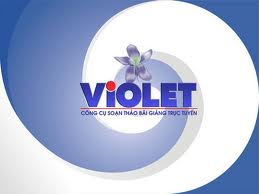 4
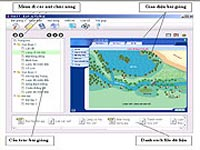 2
Other Tools
12
Edited By: Nguyen Khac Van
[Speaker Notes: Lecturemaker: Phần mềm tạo bài giảng điện tử, trực quan, thân thiện và dễ dùng. Phần mềm có các chức năng tương tự phần mềm PowerPoint và có một số điểm mạnh hơn như cho phép đưa vào file Flash, PDF, PowerPoint, website, ..., xuất ra nhiều định dạng EXE, SCORM, web, tạo trắc nghiệm,...

Violet: Giúp xây dựng các bài giảng điện tử (trực tuyến) theo ý tưởng của mình một cách nhanh chóng. So với các phần mềm khác thì phần mềm VioLET chú trọng hơn trong việc tạo ra các bài giảng có âm thanh, hình ảnh, chuyển động và tương tác... VioLET có đầy đủ các chức năng dùng để tạo các trang nội dung bài giảng gống như PowerPoint như: Nhập các dữ liệu văn bản, công thức toán, các dữ liệu multimedia: ảnh, âm thanh, phim, hoạt hình Flash... Sau đó, lắp ghép các dữ liệu, sắp xếp thứ tự, căn chỉnh hình ảnh, tạo các chuyển động và hiệu ứng, xử lý các tương tác với người dùng. Riêng đối với việc xử lý dữ liệu multimedia, VioLET tỏ ra mạnh hơn hẳn so với PowerPoint.

LCDS: Là phần mềm giúp chúng ta tạo giáo trình điện tử trực tuyến (nội dung, hình ảnh, âm thanh, video) – Có tính tương tác cao.]
LectureMaker
Tạo bài giảng đa phương tiện nhanh chóng và dễ dàng.
Bài giảng được tạo ra từ LectureMaker tương thích với chuẩn SCORM để làm bài giảng e-learning cho các hệ thống học tập trực tuyến.
All in One
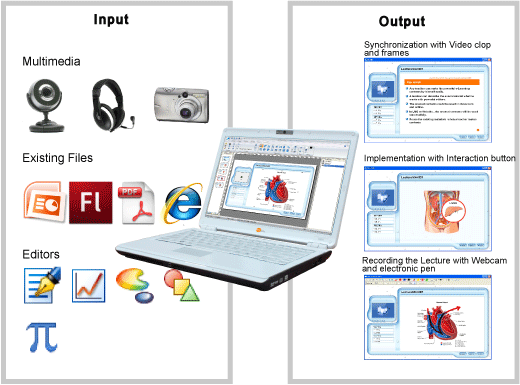 Demo
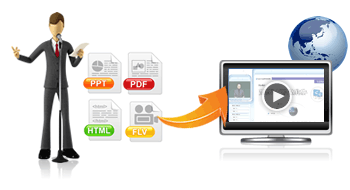 Tích hợp sẵn các bộ công cụ soạn thảo trực quan cần thiết để tạo bài giảng điện tử như: soạn thảo công thức toán học, vẽ biểu đồ, vẽ đồ thị, tạo bảng, texbox và các kí tự đặc biệt, soạn thảo câu hỏi trắc nghiệm đơn giản.
có thể tận dụng lại các bài giảng đã từng làm trên những định dạng khác như PowerPoint, PDF, Flash, HTML, Audio, Video… để đưa vào làm nội dung bài giảng mới của mình.
13
Edited By: Nguyen Khac Van
LectureMaker
Nhược Điểm
LectureMaker có một nhược điểm đó là: Không hỗ trợ các tập tin .swf có tính tương tác … khi đóng gói ra thành các file hỗ trợ học tập trực tuyến
Bên cạnh đó LectureMaker không hỗ trợ các hiệu ứng Animation, Transition, … cho các đối tượng trực thuộc.
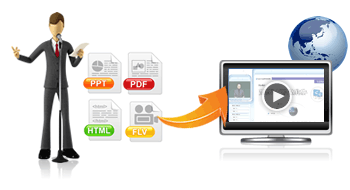 14
Edited By: Nguyen Khac Van
Các Bước Sử Dụng LectureMaker
15
Edited By: Nguyen Khac Van
[Speaker Notes: Làm thế nào có thể tạo lên một bài giảng trực tuyến bằng LectureMaker]
LCDS (microsoft)
Nội dung, các hoạt động tương tác, các câu hỏi, trò chơi, biểu mẫu đánh giá, các hoạt hình, video, và nhiều nhình thức đa phương tiện khác
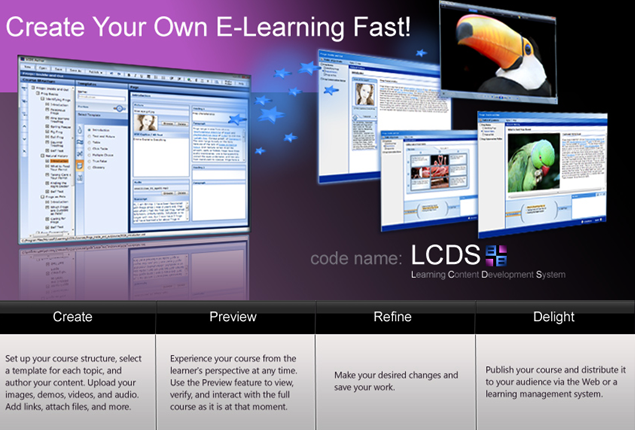 Demo
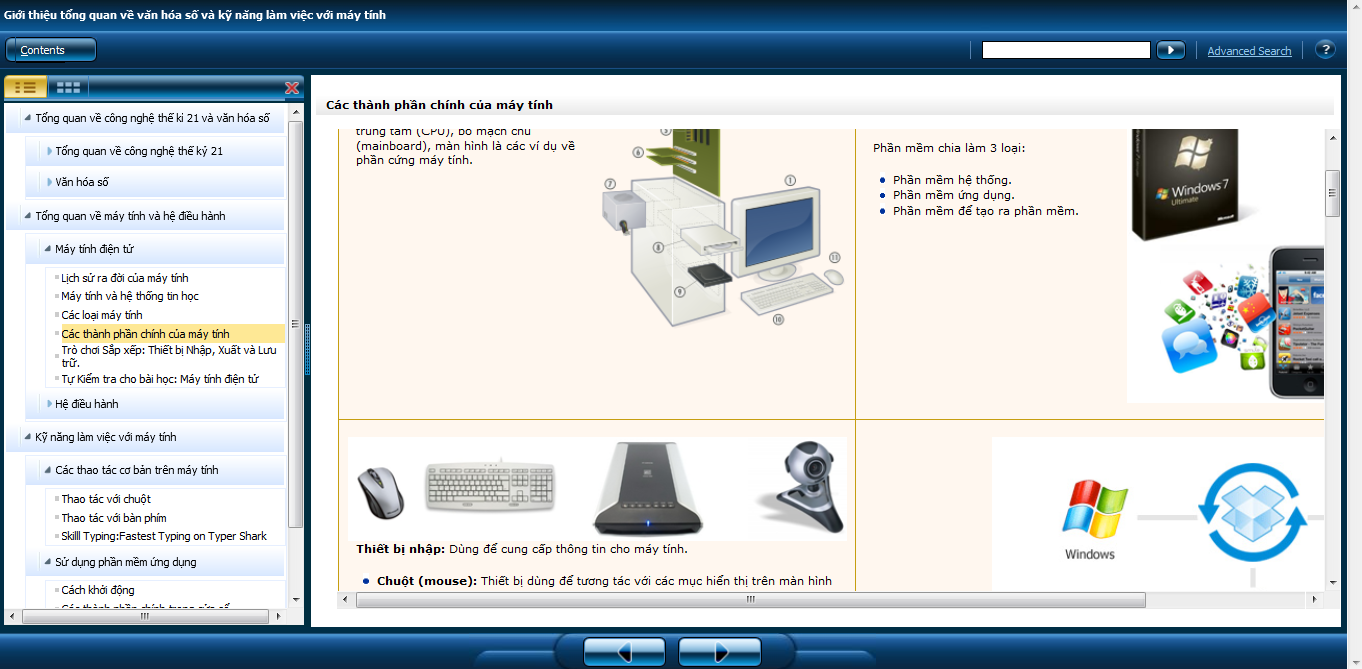 Tạo ra các bài giảng trực tuyến tương tác chất lượng cao
16
Edited By: Nguyen Khac Van
LCDS (microsoft)
Nhược Điểm:
Muốn xem được “kết quả” làm bằng LCDS bạn phải có trình duyệt web (Firefox, IE, Chrome..). Có thể xem online và offline.
Không hỗ trợ đóng gói ra thành file có thể tự chạy độc lập (.EXE, .SWF…)
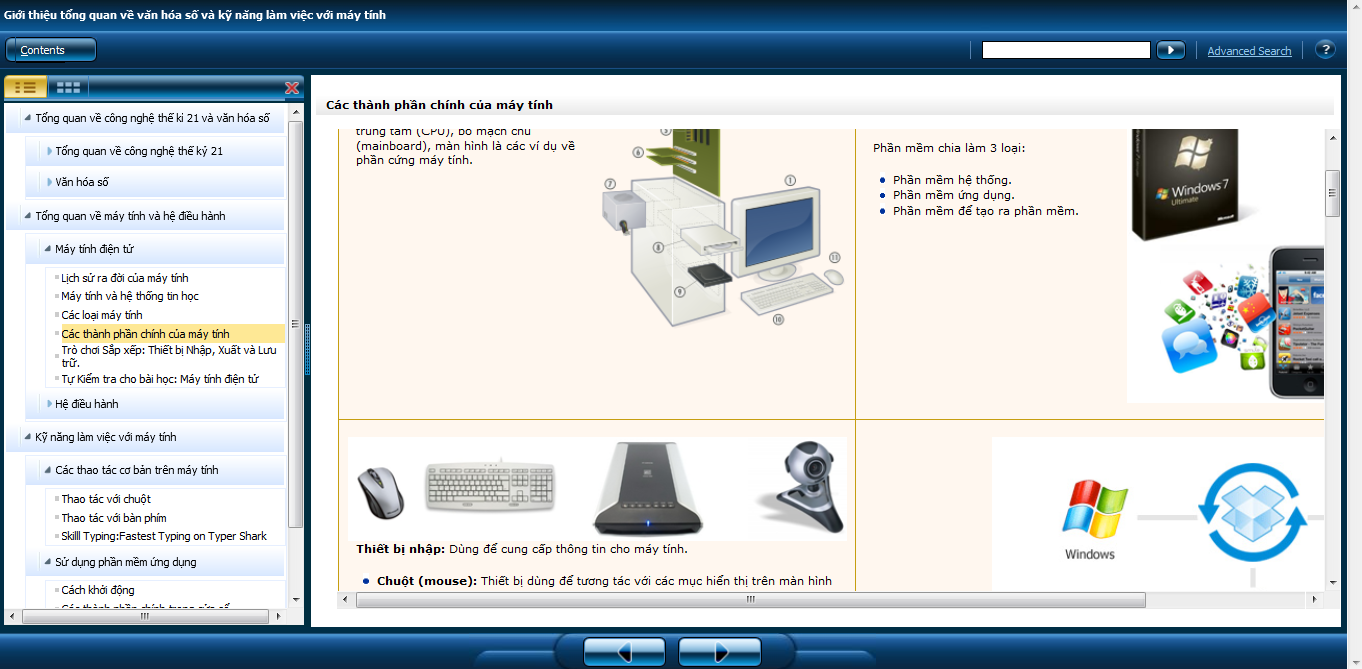 17
Edited By: Nguyen Khac Van
Các Bước Sử Dụng LCDS
18
Edited By: Nguyen Khac Van
[Speaker Notes: Các bước chính trong quá trình làm việc với LCDS]
Summary
19
Edited By: Nguyen Khac Van
[Speaker Notes: Bảng so sánh tổng quan về các bộ công cụ nhằm nâng cao chất lượng bài dạy và tăng khả năng học tập của người học.
1. Adobe Presenter giúp chuyển đổi các bài trình chiếu powerpoint sang dạng tương tác multimedia, có lời thuyết minh(narration), có thể câu hỏi tương tác (quizze) và khảo sát (surveys), tạo hoạt động điều khiển dẫn dắt chương trình (animation), và tạo mô phỏng (simulation) một cách chuyên nghiệp.  Điều khẳng định là Adobe Presenter tạo ra bài giảng điện tử tương thích với  chuẩn quốc tế về eLearning là AICC, SCORM 1.2, and SCORM 2004
2. http://www.scribd.com/doc/12838604/Hng-dn-s-dng-Adobe-Presenter-70 (good)]
Vision
20
Edited By: Nguyen Khac Van